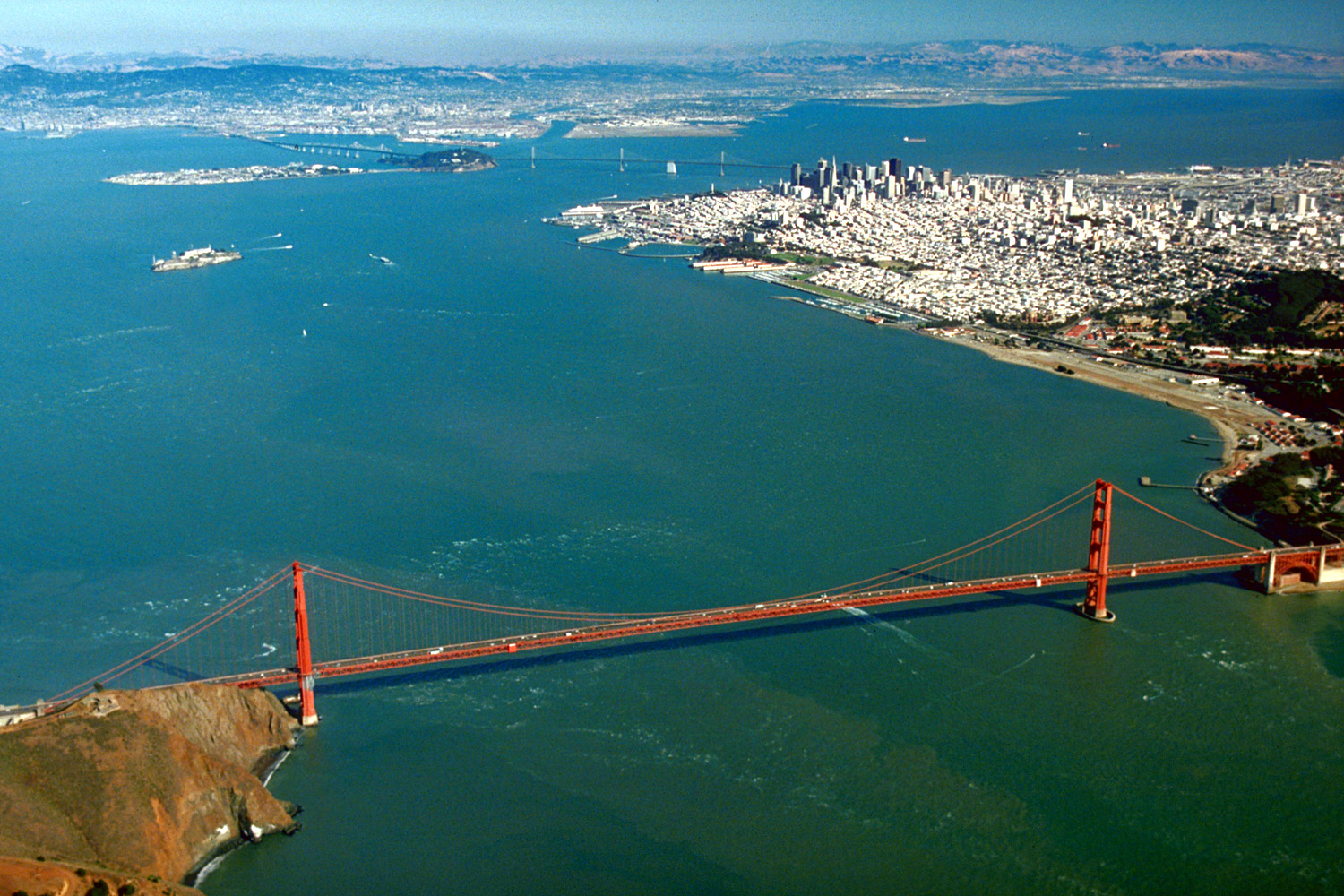 Impact of Wildfires on Northern California WaterQuality
By Rahul Naik
https://commons.wikimedia.org/wiki/File:San_Francisco_Bay_aerial_view.jpg
OVERVIEW
Impact of Wildfires
Water Bodies – Sonoma Creek, Napa River, Santa Rosa Creek, San Francisco Bay
Water Data
Issues
Future Work
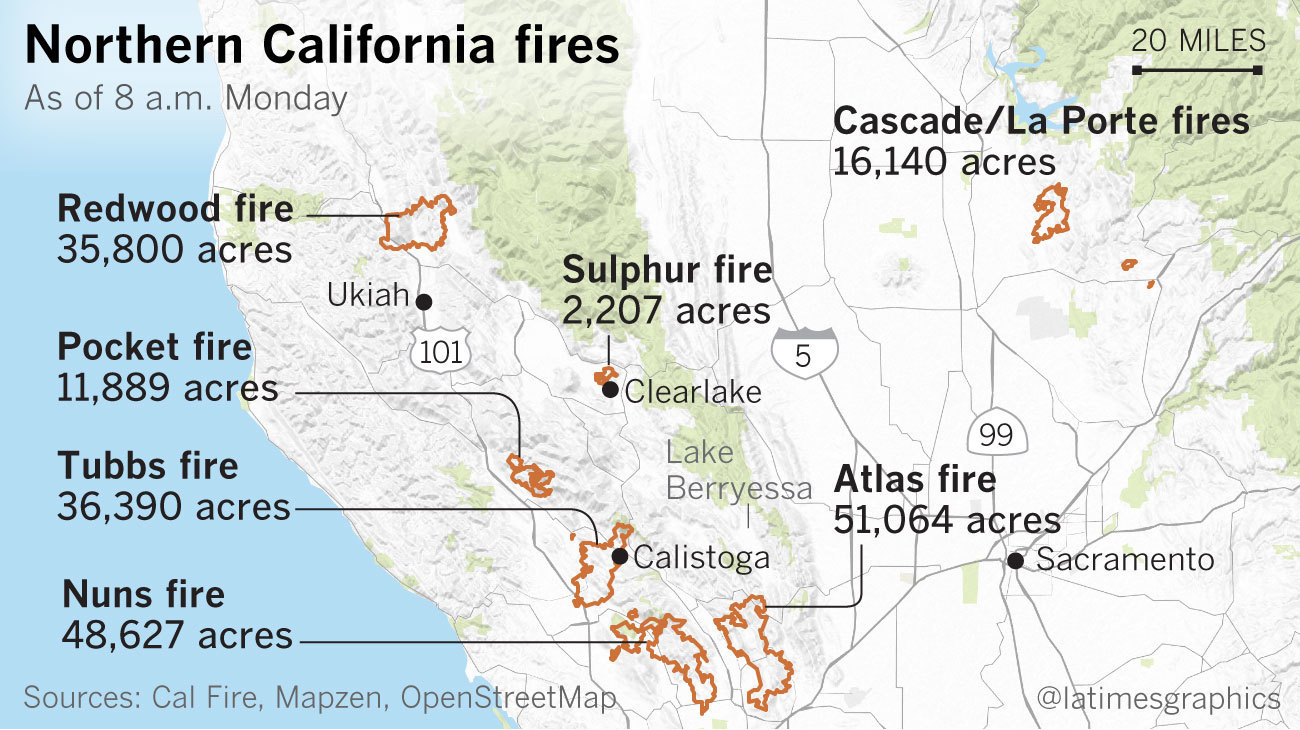 Northern California Wildfires
Began October 8, 2017
42+ dead, estimated 5,700 structures damaged
Nuns, Tubbs, & Atlas Fires
All have been contained
(Peter da Silva)
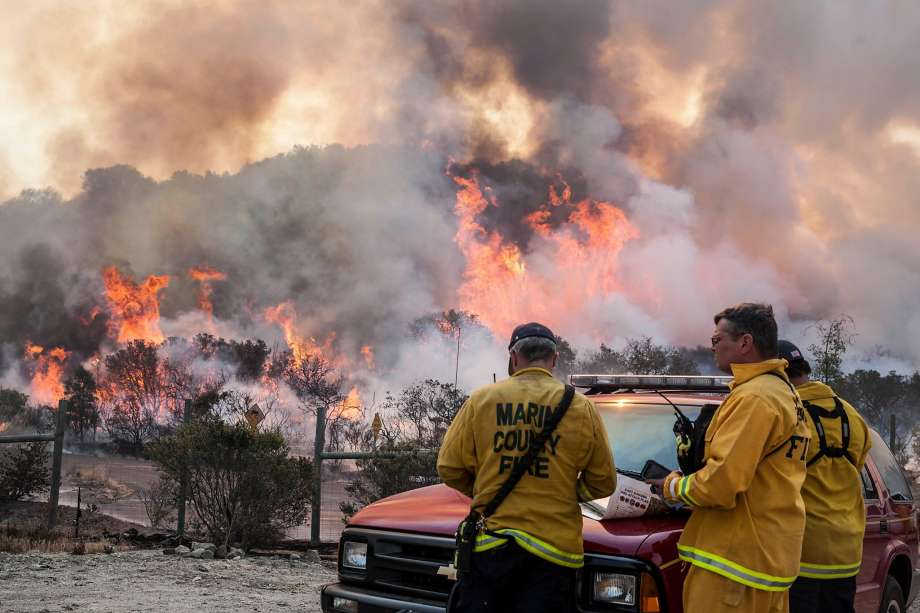 (Genaro Molina)
Wildfire Impact
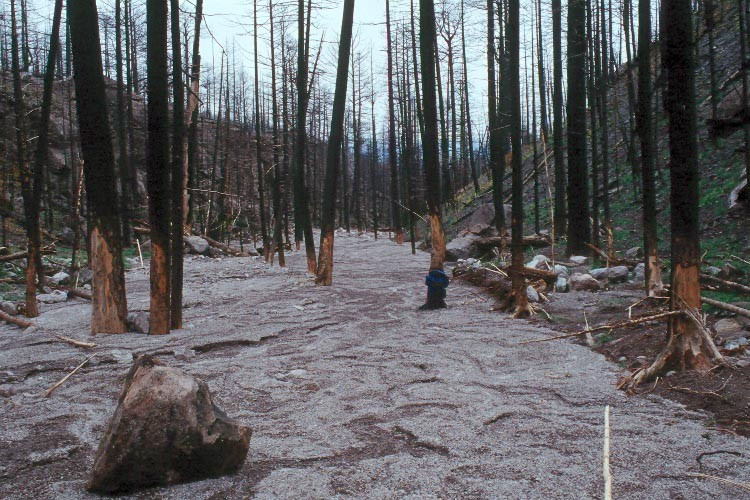 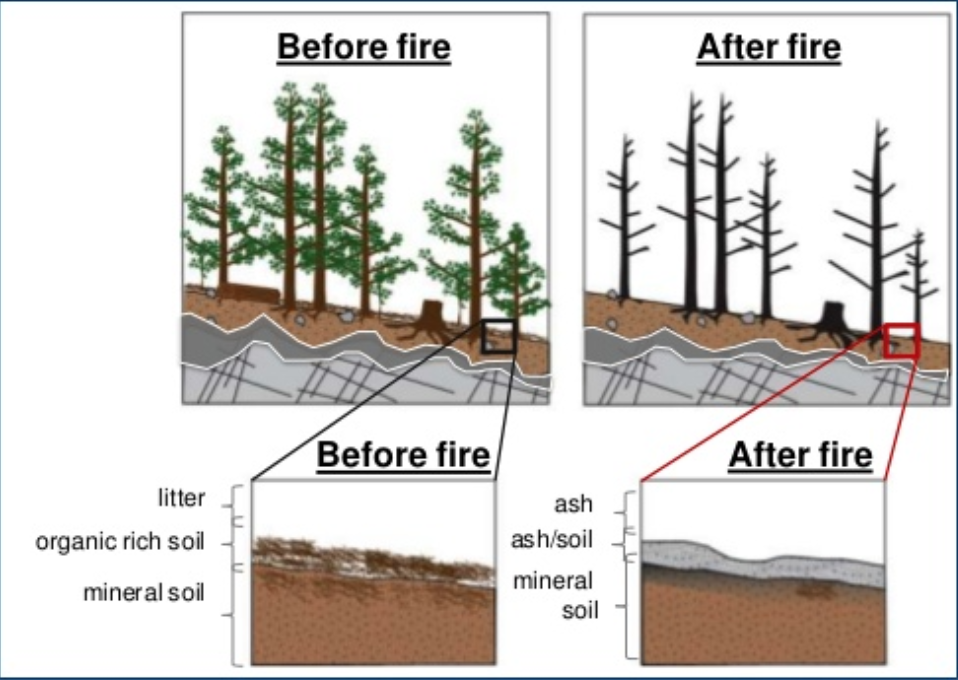 Erosion
Interception
Infiltration
Evapotranspiration
Runoff
Deposition
(John A. Moody)
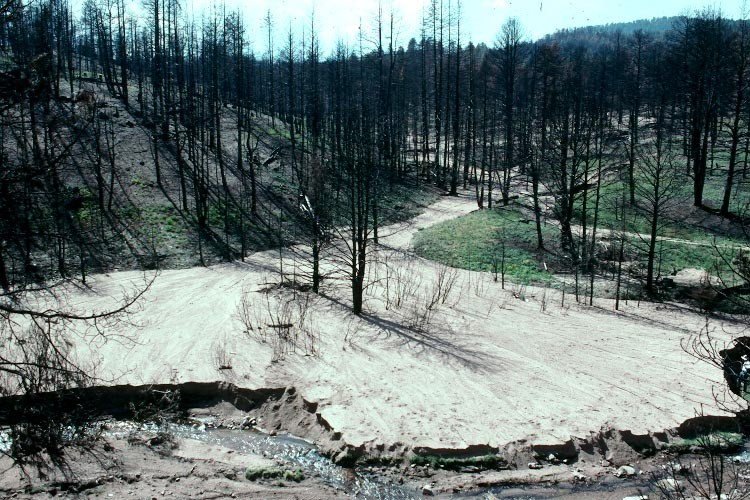 Wildfire Impact Concerns
Increased streamflows  flooding
Debris in waterbodies
Debris flows (landslides)
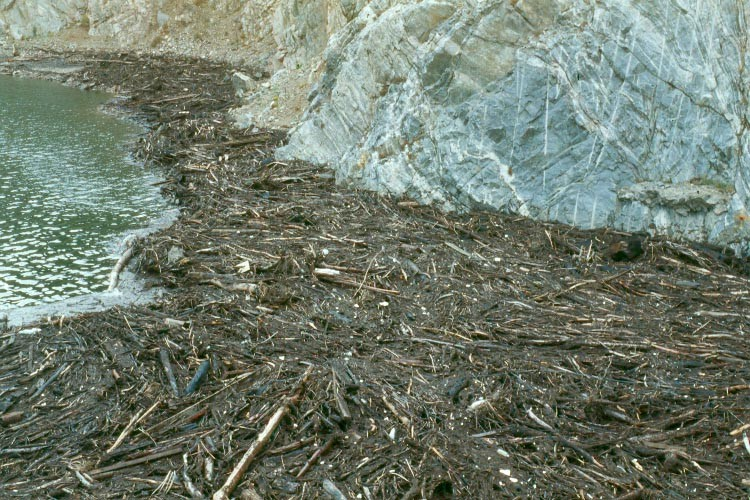 (John A. Moody)
Extent of Wildfires
Extent of Wildfires
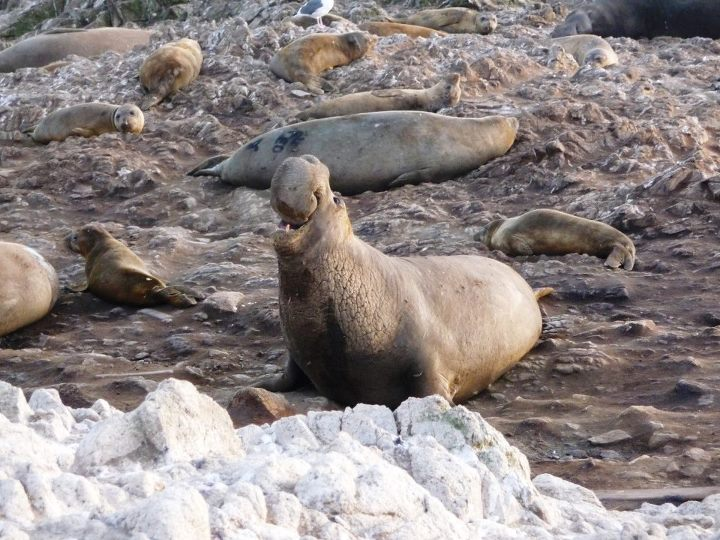 Bodies of Water
Sonoma Creek
Napa River
Santa Rosa Creek
San Francisco Bay
West Coast’s largest estuary
Biological diversity and richness
Bay Area population & tourism
http://www.sfbws.com/
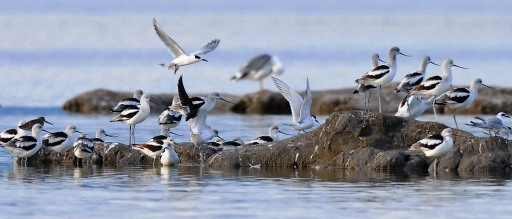 https://www.fws.gov/refuge/Don_Edwards_San_Francisco_Bay/wildlife_and_habitat/index.html
San Francisco Bay Watershed
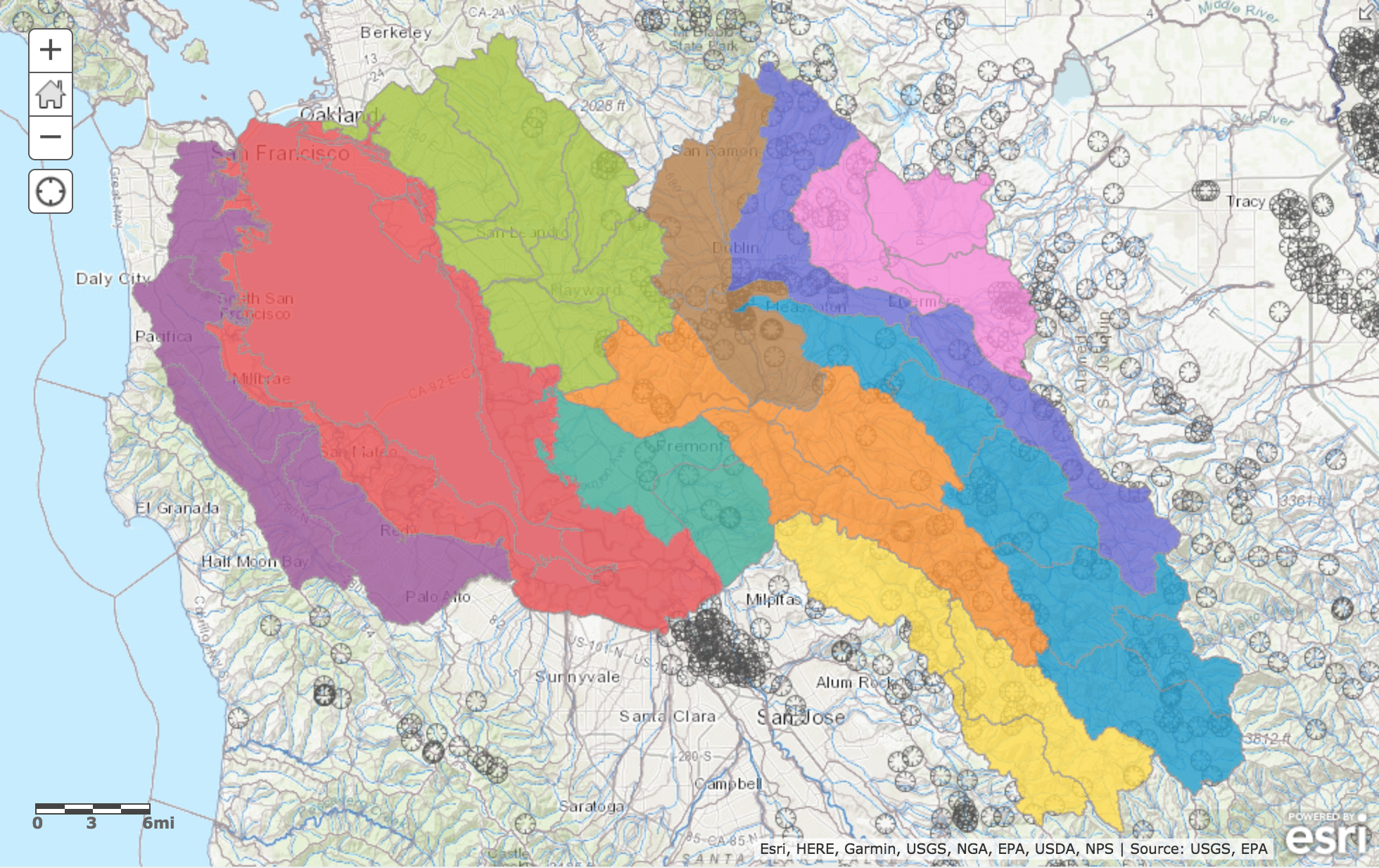 ~50–60 miles south of Santa Rosa, Sonoma County, and Napa County
Drains 40% of California’s water
Napa River
Napa River Streamflow
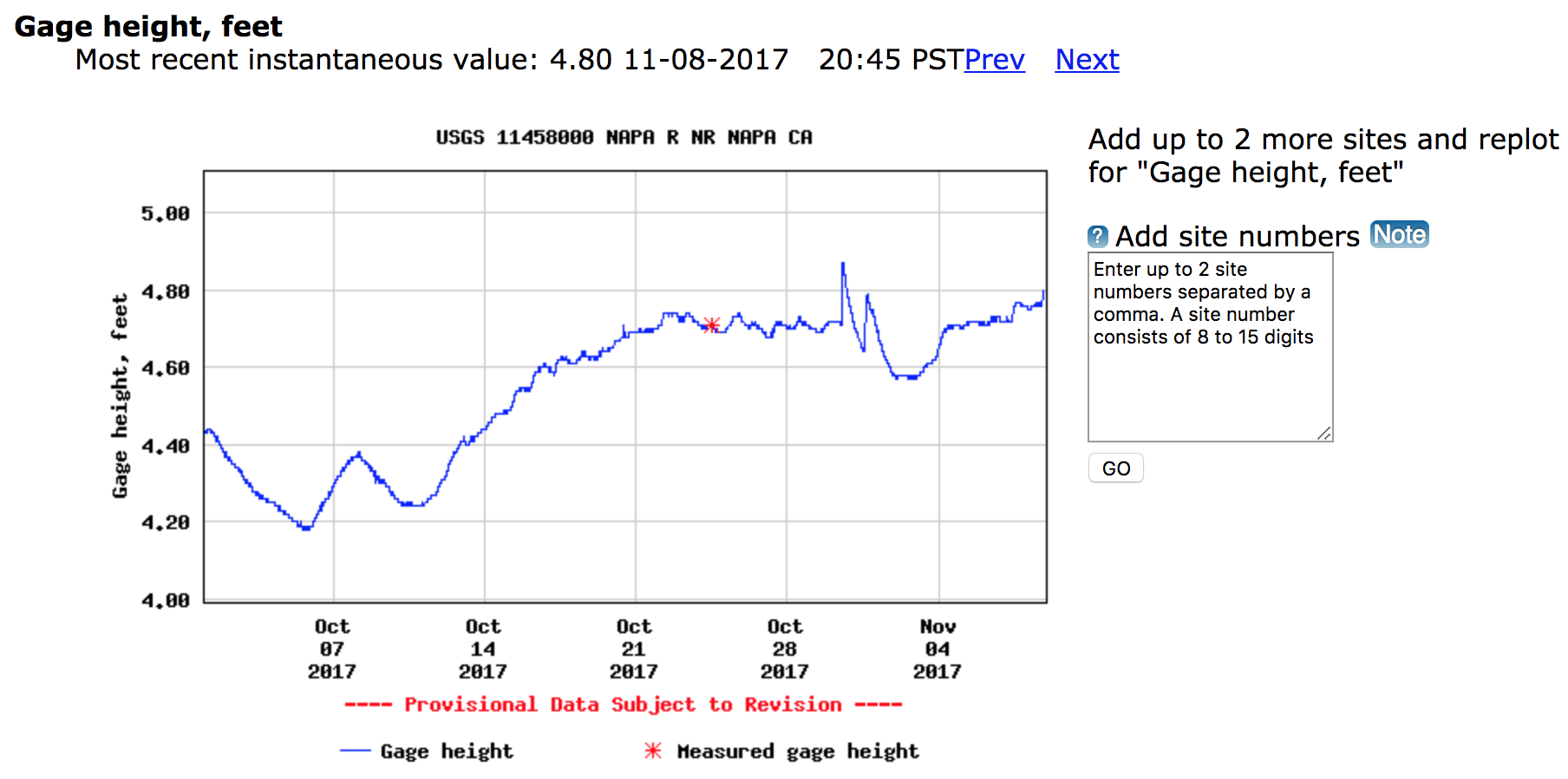 Santa Rosa Creek Streamflow
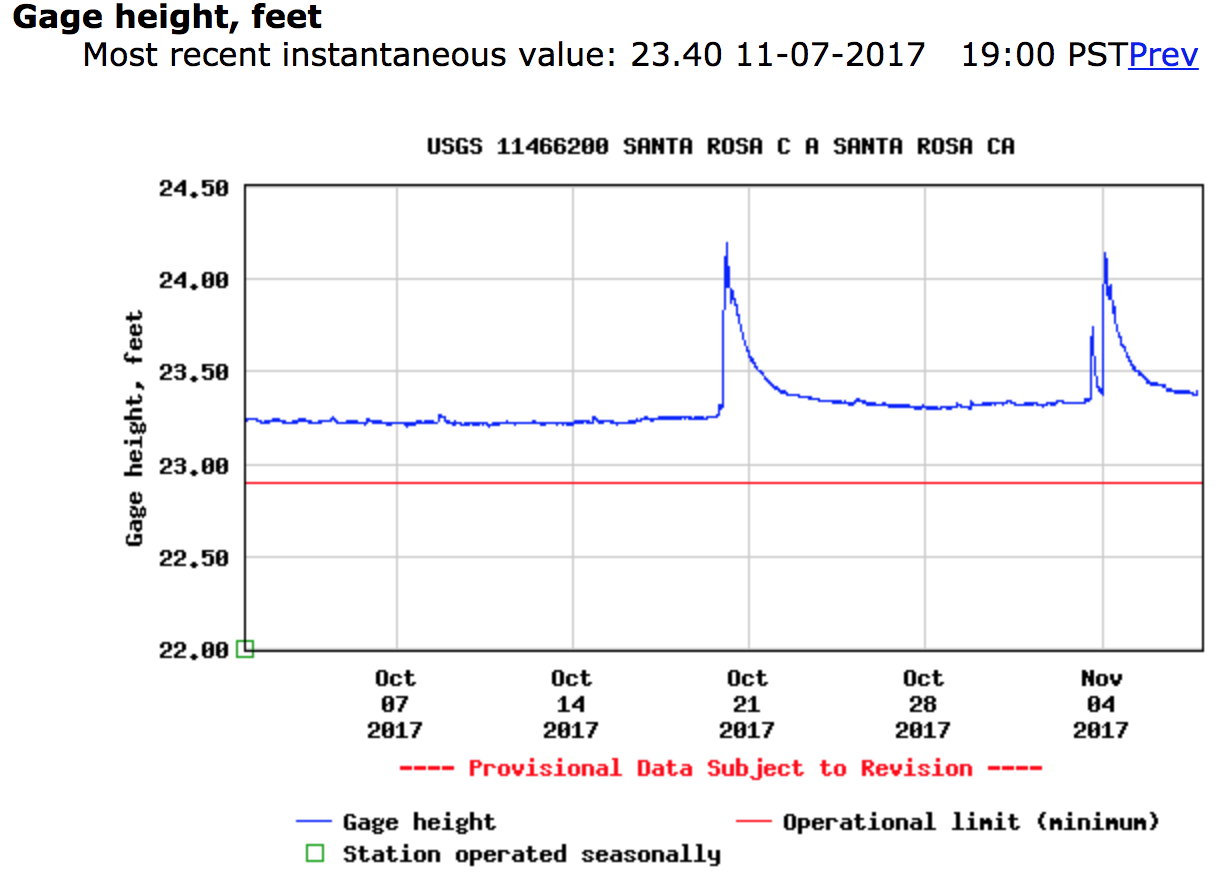 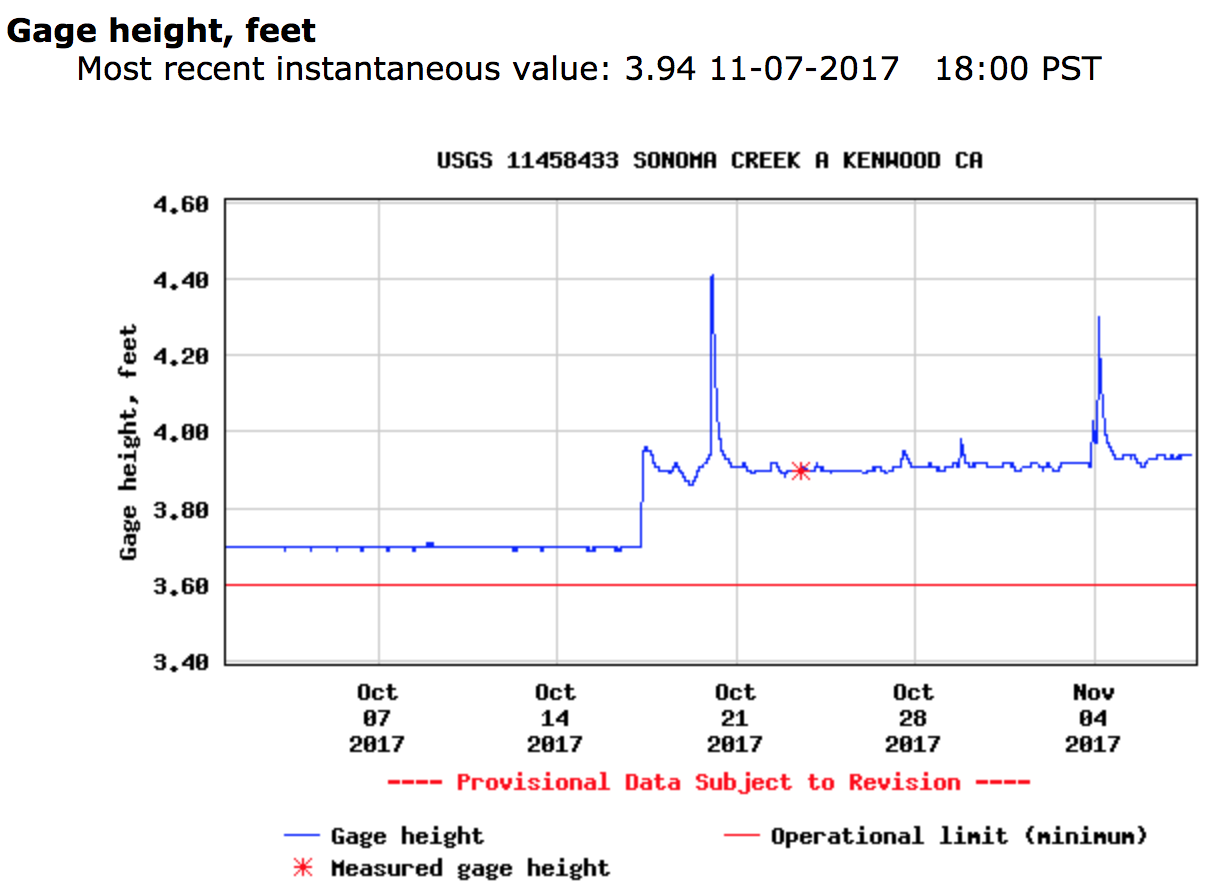 Sonoma Creek Streamflow & Specific Conductance
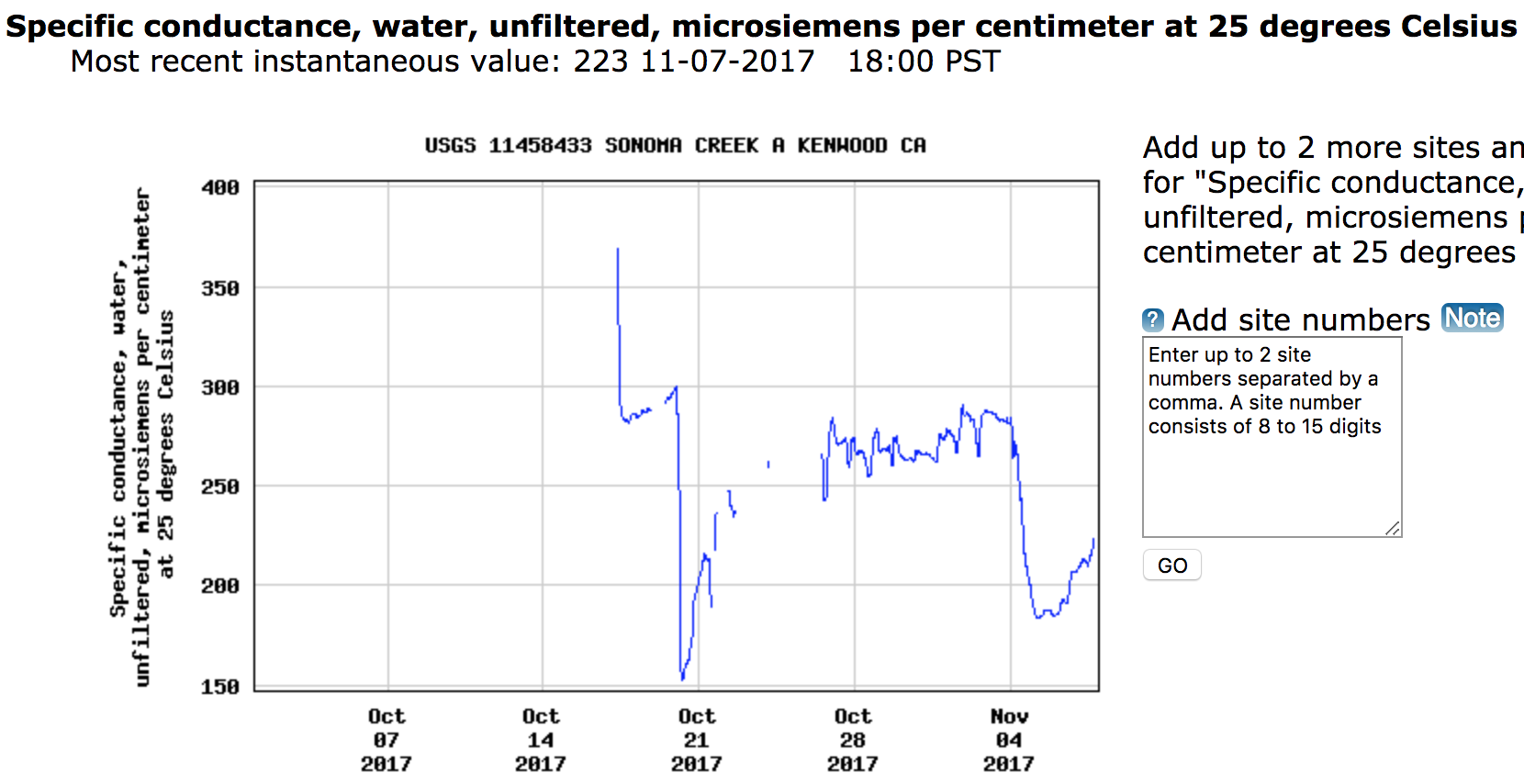 San Francisco Bay Watershed
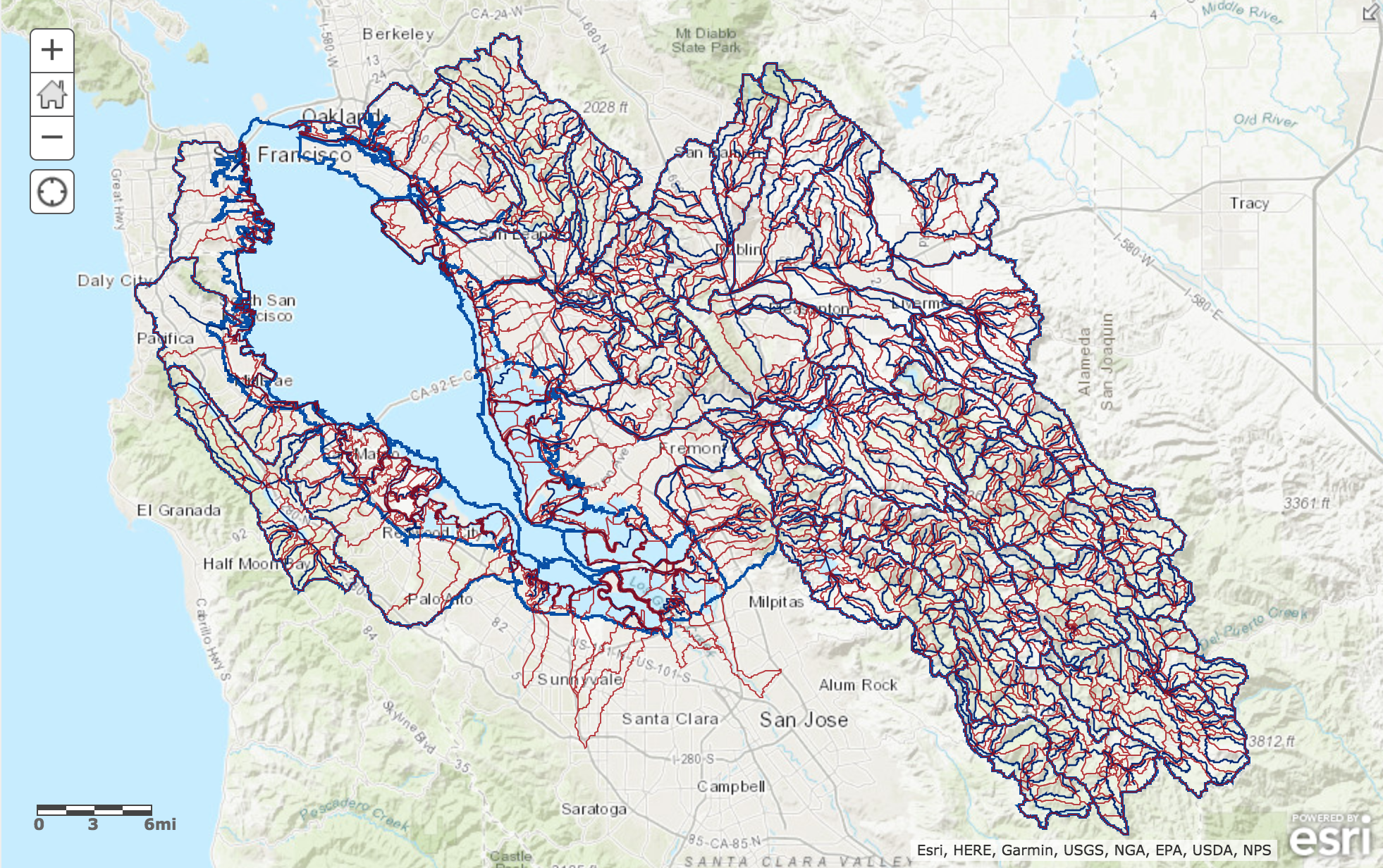 Water Quality
Specific Conductance
Turbidity
Suspended Sediment Concentration
San Francisco Bay Specific Conductance
San Francisco Bay Turbidity
San Francisco Bay Suspended Sediment Concentration
Issues
“potential soil impacts difficult to predict...most critical component determining the degree and type of erosion response is timing, magnitude, and duration of storms immediately following the fire.” (Ryan et al., 2011)
Timing – wait for large precipitation event
Future Work
Soil/Land Cover Map
Follow precipitation statistics, precipitation modeling
Take data from Sacramento River
Questions, Comments, Suggestions?
Thank you and Go Astros!
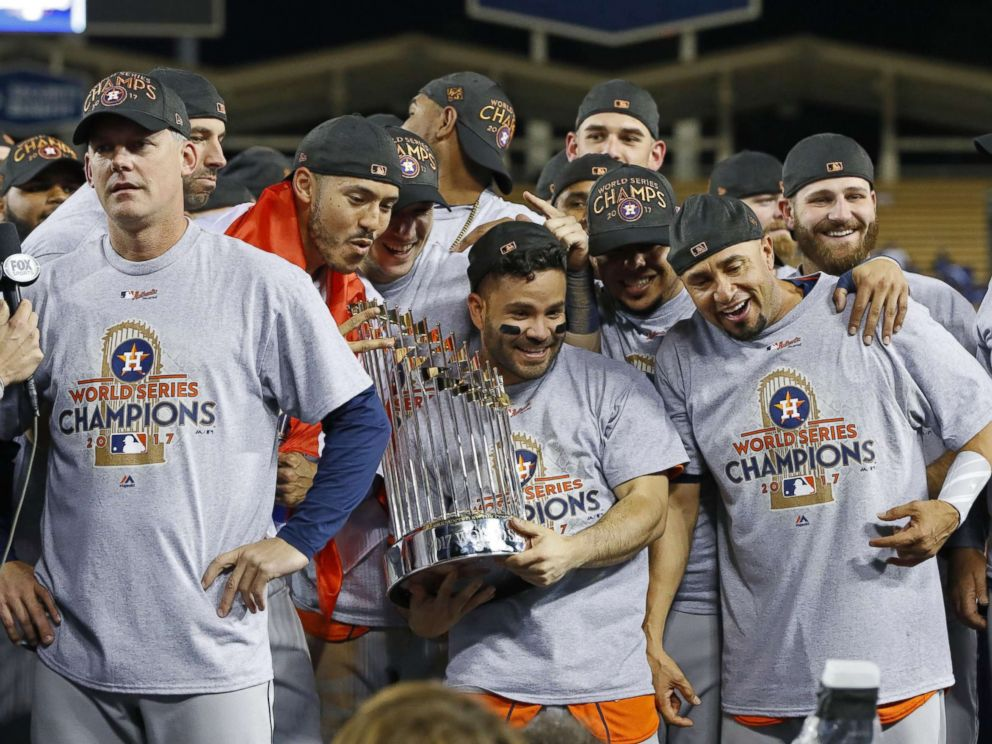 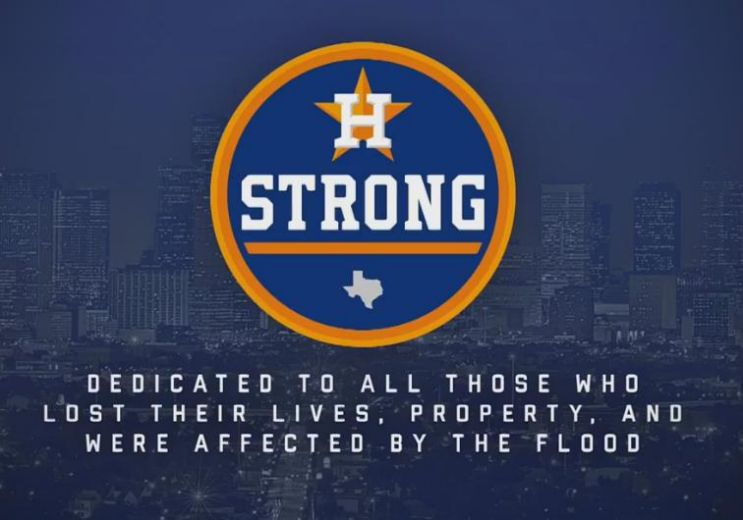